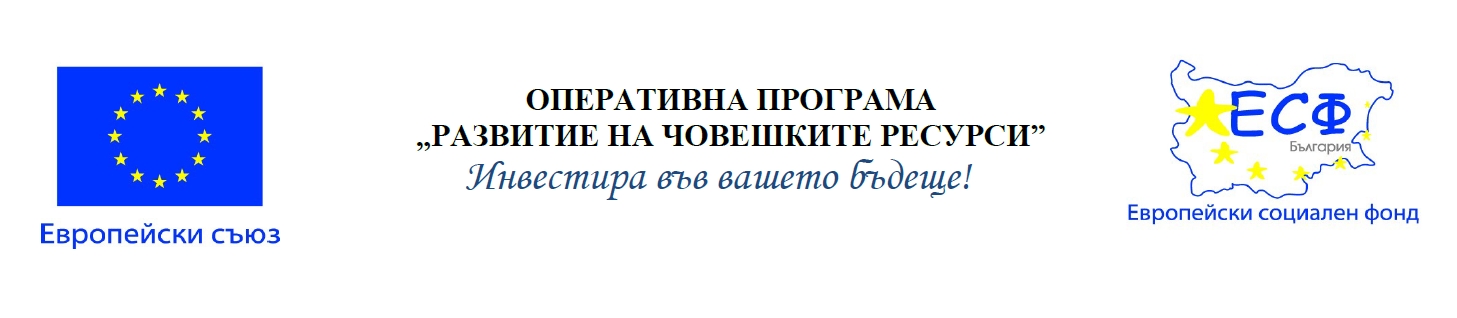 Транспортен слой
Въведение в компютърните мрежи
Договор BG051PO001-4.3.04-0018
Разработване на програми за електронни форми на дистанционно обучение във Факултет по математика и информатика
Роля на транспортен слой
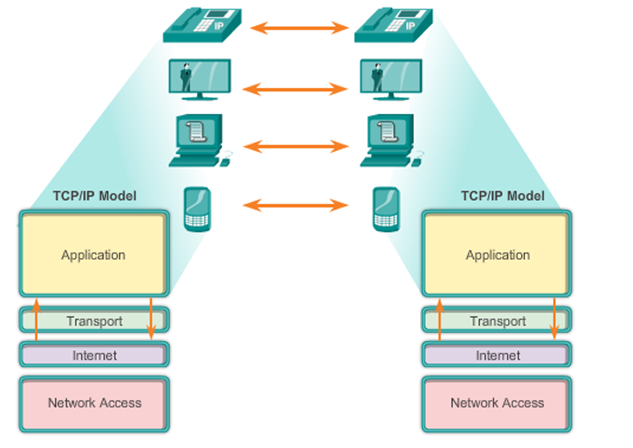 Транспортен слой  установява временна сесия между две приложения и предава данни между тях
Основни задачи на Транспотен слой
Протоколи: TCP  UDP
Основни отговорности:
Поддържа индивидуални коминикации между приложенията
Сегментира данните, номерира сегментите и ги подрежда и асемблира при получателя
Пази информация кои данни за кое приложение са предназначени
“Разговор” на Транспортно ниво
Сегментиране на данните
Мултиплексност (поддържане на няколко комуникации едновременно)
Хедър на всеки сегмент
Протоколи на Транспортно ниво
Приложно
FTP
HTTP
SMTP
DNS
TFTP
Транспортно
Надеждност
Потвърждение на полученото
Ретрансмисия
TCP
UDP
Не гарантира получаване
По-малко натоварване
Интернет
IP
Мрежово
Връзка към LAN
Връзка към WAN
TCP или UDP – разработчиците избират протокола според изизскванията на приложението
Transmission Control Protocol (TCP)
RFC 793
Connection-oriented – създава сесия между подател и получател, преди трансфера
Повторно изпращане на неполучените
Номериране и подреждане на сегментите
Регулиране на количеството изпратени данни (flow control)
Пази информация за статуса на изпратените данни (acknowledgement)
TCP хедър
Порт на подателя (16 бита)
Порт на получателя (16 бита)
Sequence Number (32 бита) – използва се при реасемблирането
Acknowledgement Number (32 бита) – потвърждава получените
Дължина на хедъра(4 бита)
Резервирани за бъдеще(6 бита)
Флаг за целта на сегмента(6 бита)
Прозорец (16 бита) – брой сегменти, за които се чака потвърждение
20
Проверка за грешка в хедъра и данните(16 бита)
Urgent (16бита) – индикира дали сегментът е спешен
Опционално поле
Данните от приложно ниво
User Datagram Protocol (UDP)
Характеристики
RFC 768
Connectionless – не изисква установяване на канал
Ненадежден трансфер – изгубените сегменти не се препращат
Неномериране на сегментите
Няма контрол на потока от данни
Не пази информация за статуса изпратените данни (acknowledgement)
Приложения:
DNS
Video Streaming
Voice over IP (VoIP)
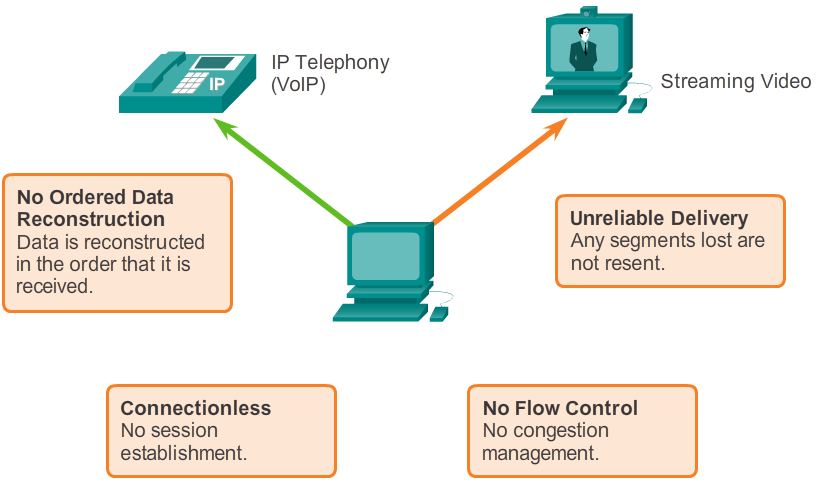 UDP хедър
8
Порт на подателя (16 бита)
Порт на получателя (16 бита)
Дължина на хедъра(4 бита)
Проверка за грешка в хедъра и данните(16 бита)
Данните от приложно ниво
Адресация на Транспортно ниво
Транспортно ниво използва портове, за да разграничи сегментите за различните приложерния
Порт на подателя и получателя
Socket – уникалната комбинацията от мрежови и транспортен адрес
Двойката уникални комбинации от мрежови и транспортни адреси еднозначно определя комуникацията между съответните приложения на два хоста
Номера на портове
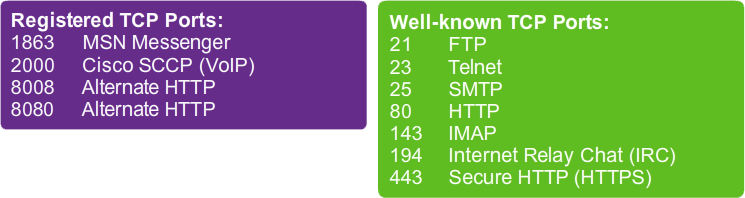 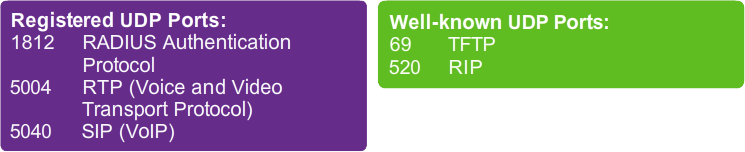 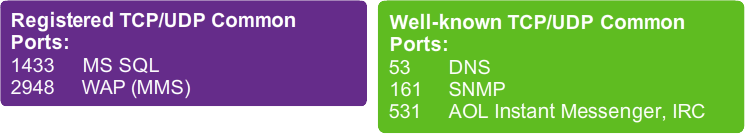 TCP връзки
Командата netstat описва TCP конекциите, които са отворени и стартирани от локалния хост
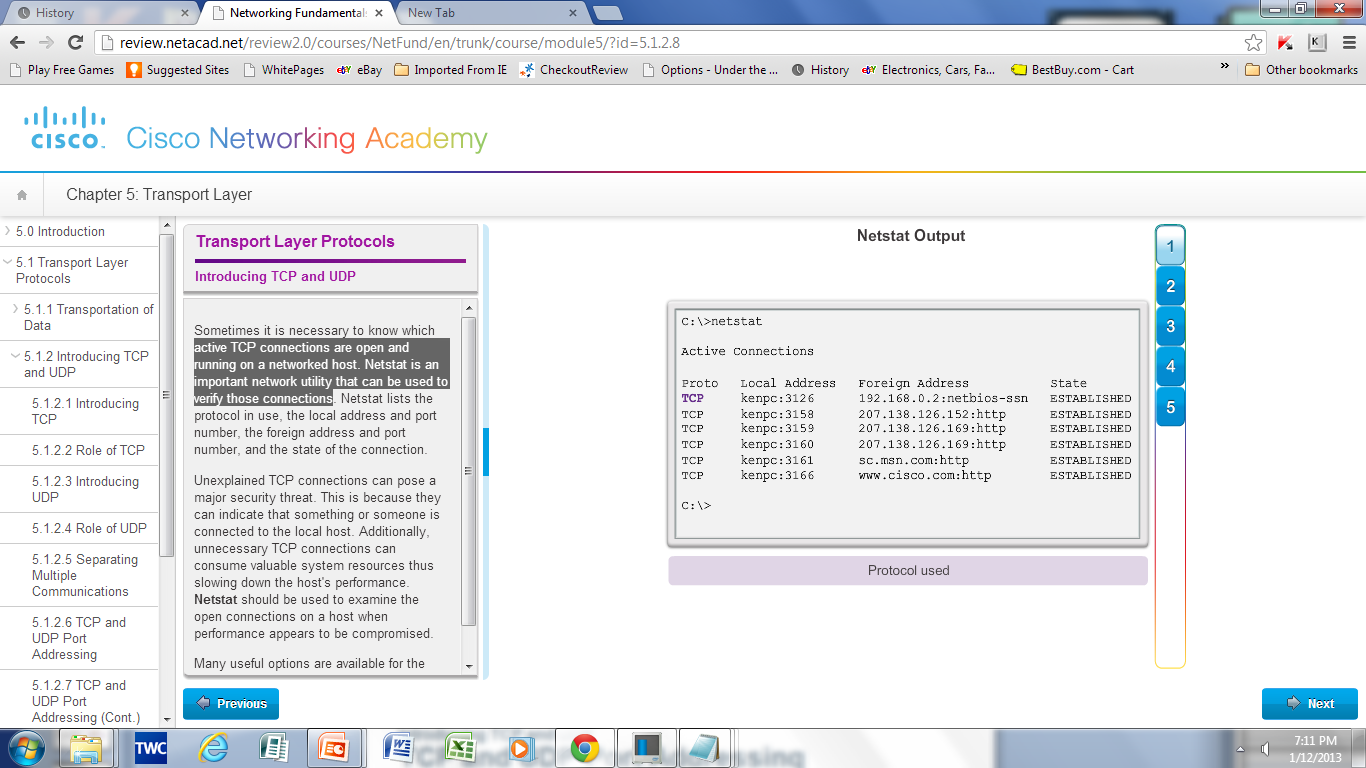 TCP – протокол
3166 – порт на подателя
www.cisco.com – адрес на получателя
:http – порт на получателя
ESTABLISHED – статус на връзката
TCP връзка със сървър
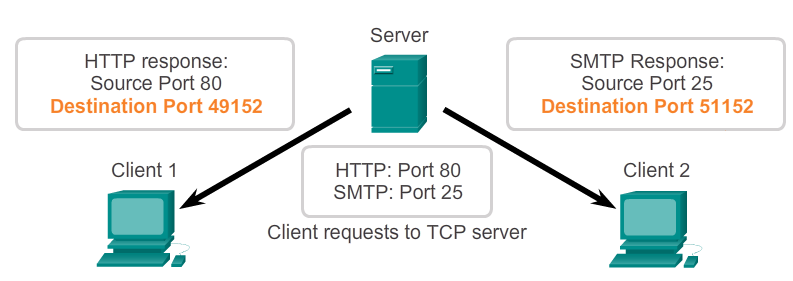 Three-Way Handshake
Установява дали получателят е наличен в мрежата
Проверява дали съответната услуга на получателя е активна и очаква заявки
Уведомява получателя, че подателят иска да установят връзка
Three-Way Handshake - Първа стъпка
Стъпка 1: Клиентът инициира клиент-към-сървър сесия
Three-Way Handshake - Втора стъпка
Стъпка 2: Сървърът приема сесията клиент-към-сървър и инициира сесия сървър-към-клиент
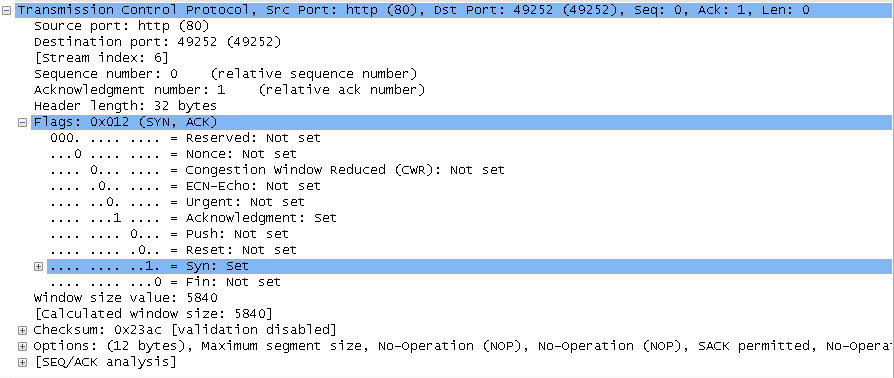 Three-Way Handshake - Трета стъпка
Стъпка 3: Клиентът приема сесията сървър-към-клиент
Прекратяване на TCP сесия
Подреждане на сегментите
Полето Sequence number се използва, за да бъдат асемблирани сегментите в правилния ред
Размер на прозореца
Размер на прозореца – количеството данни, което подателят може да изпрати, преди да получи потвърждение
Задача
Стартикайки със стойност на полетата: Sequence Number: 2000 и Размер на прозореца: 10 сегмента по 1000 байта,
ако всичко е получено успешно след първата стъпка по предаване на данни, каква стойност ще се върне в полето Acknowledgement?
Отговор:  12 001
Контрол на потока от данни
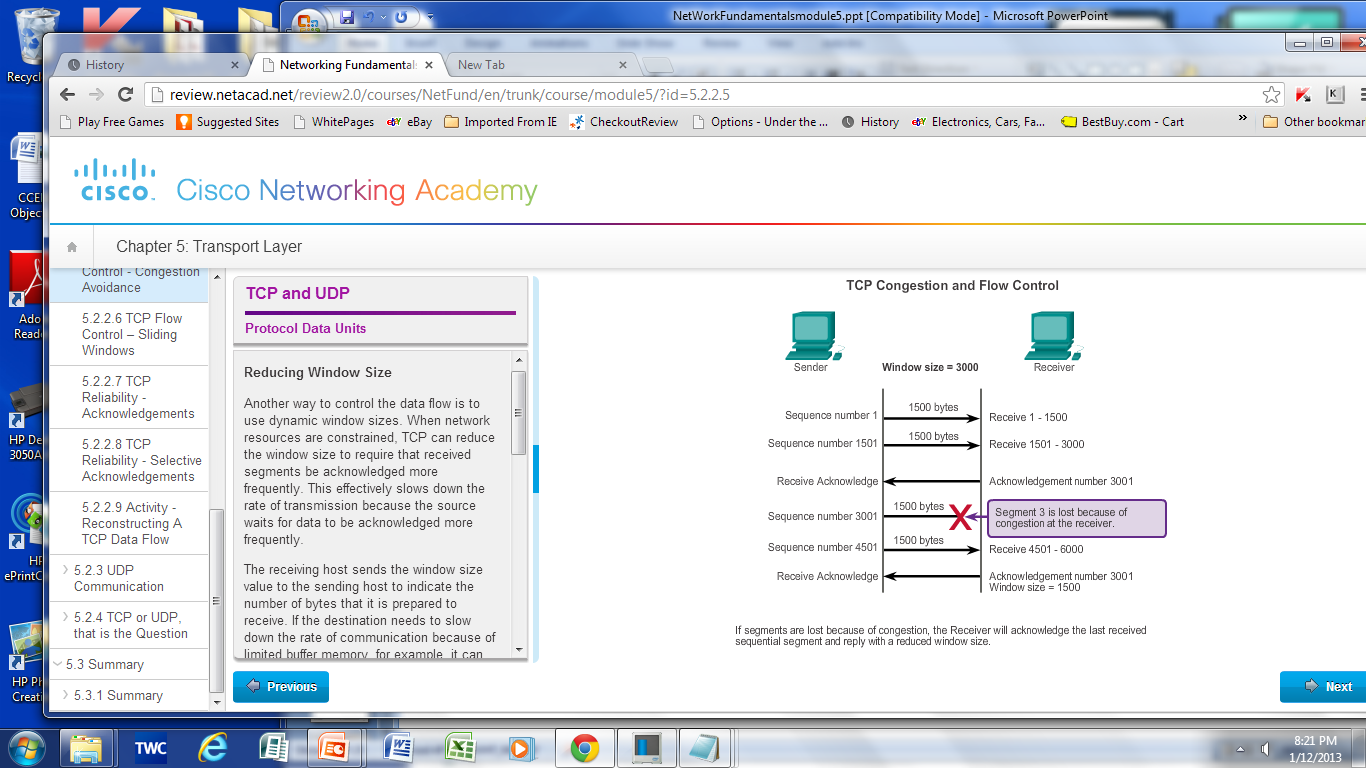 UDP
Използва се от приложения, които могат да толерират малка загуба на данни, но не могат да толерират закъснение

Приложения:
DNS
SNMP
DHCP
TFTP
VoIP
Онлайн игри
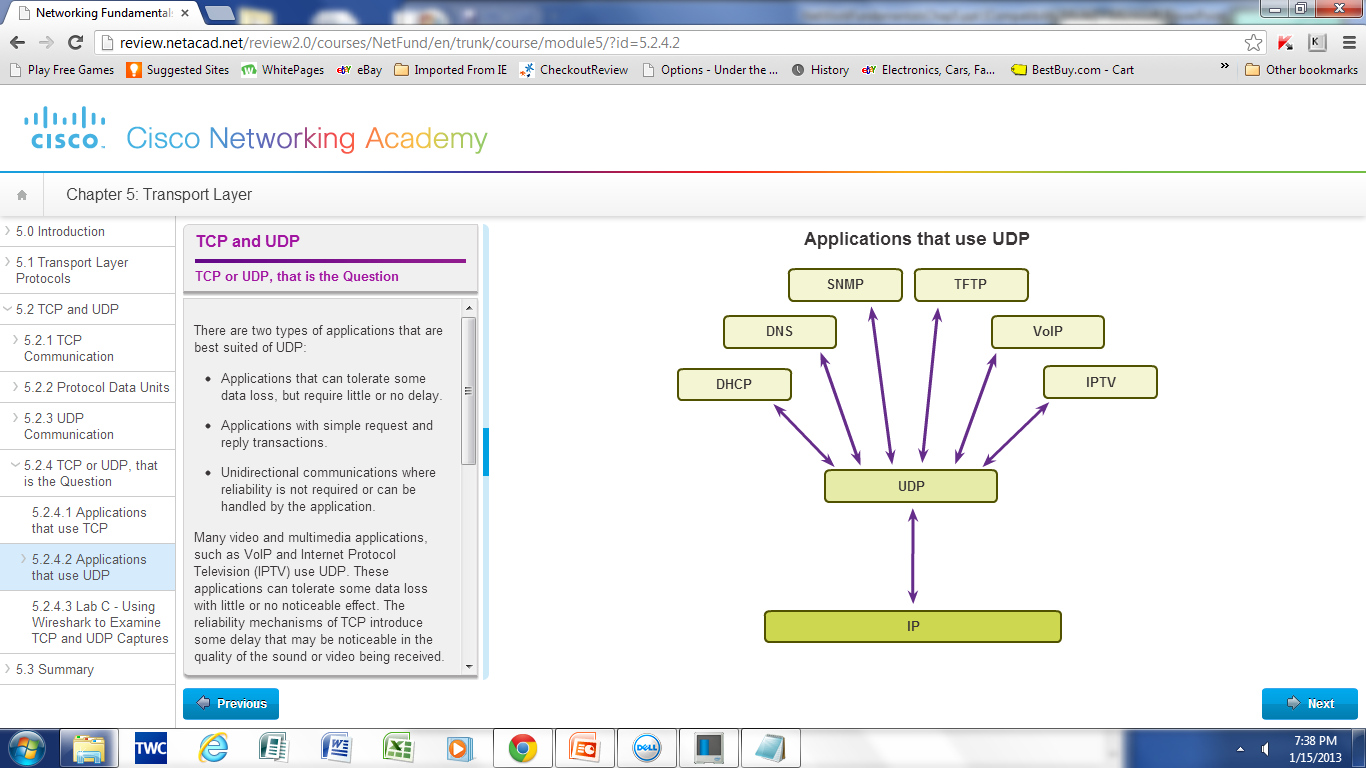 Пренареждане на сегментите
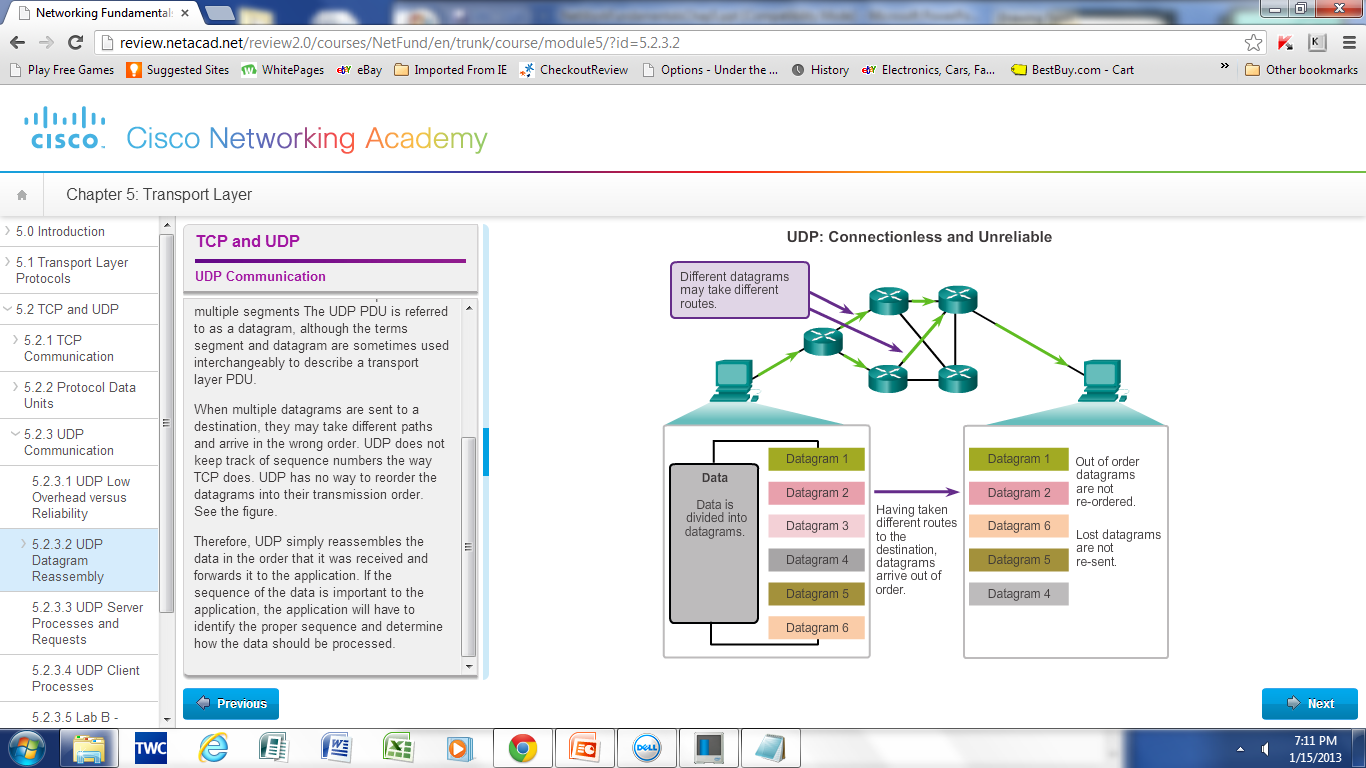 UDP връзка със сървър
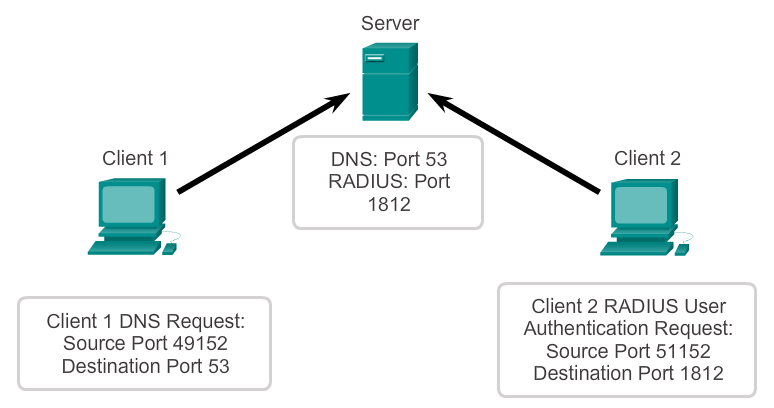 Сървърните приложения, базирани на UDP използват портове от:
well-known
registered
Клиентските приложения, базирани на UDP, ползват портове от диапазона:
Частни или динамични
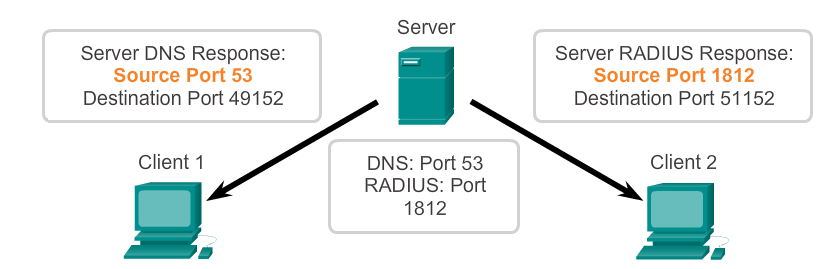